Lecture 22
CSE 331
Oct 25, 2023
Project deadlines coming up
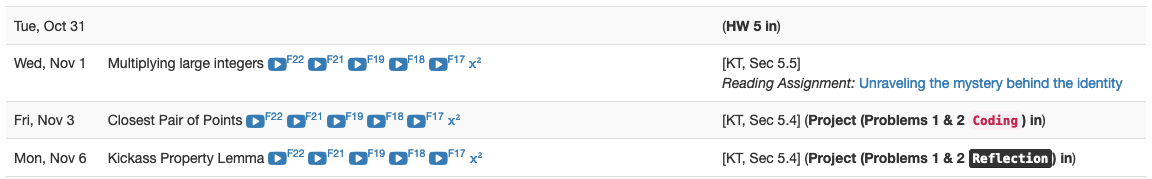 Group formation instructions
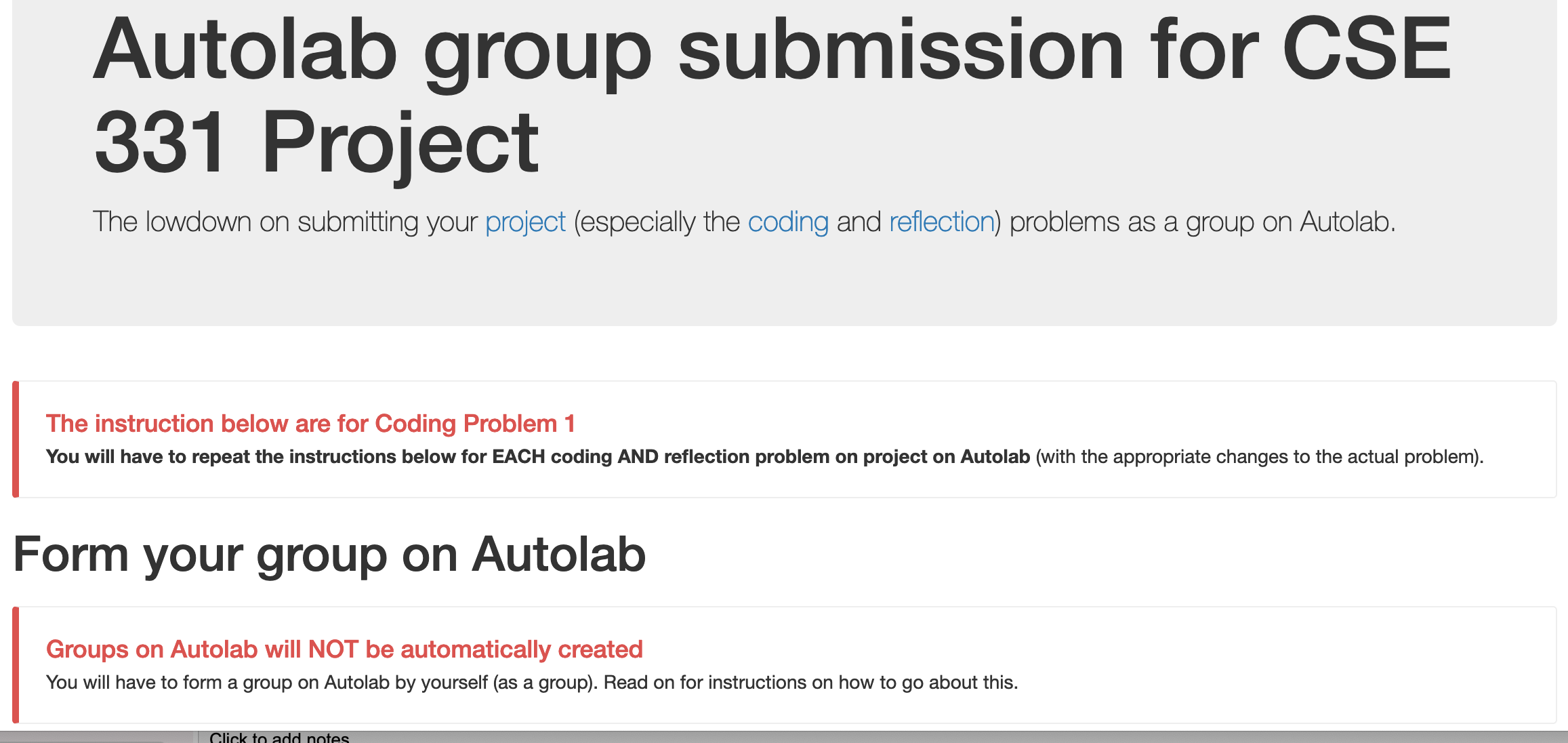 Follow instructions EXACTLY as they are stated
HW 5 out
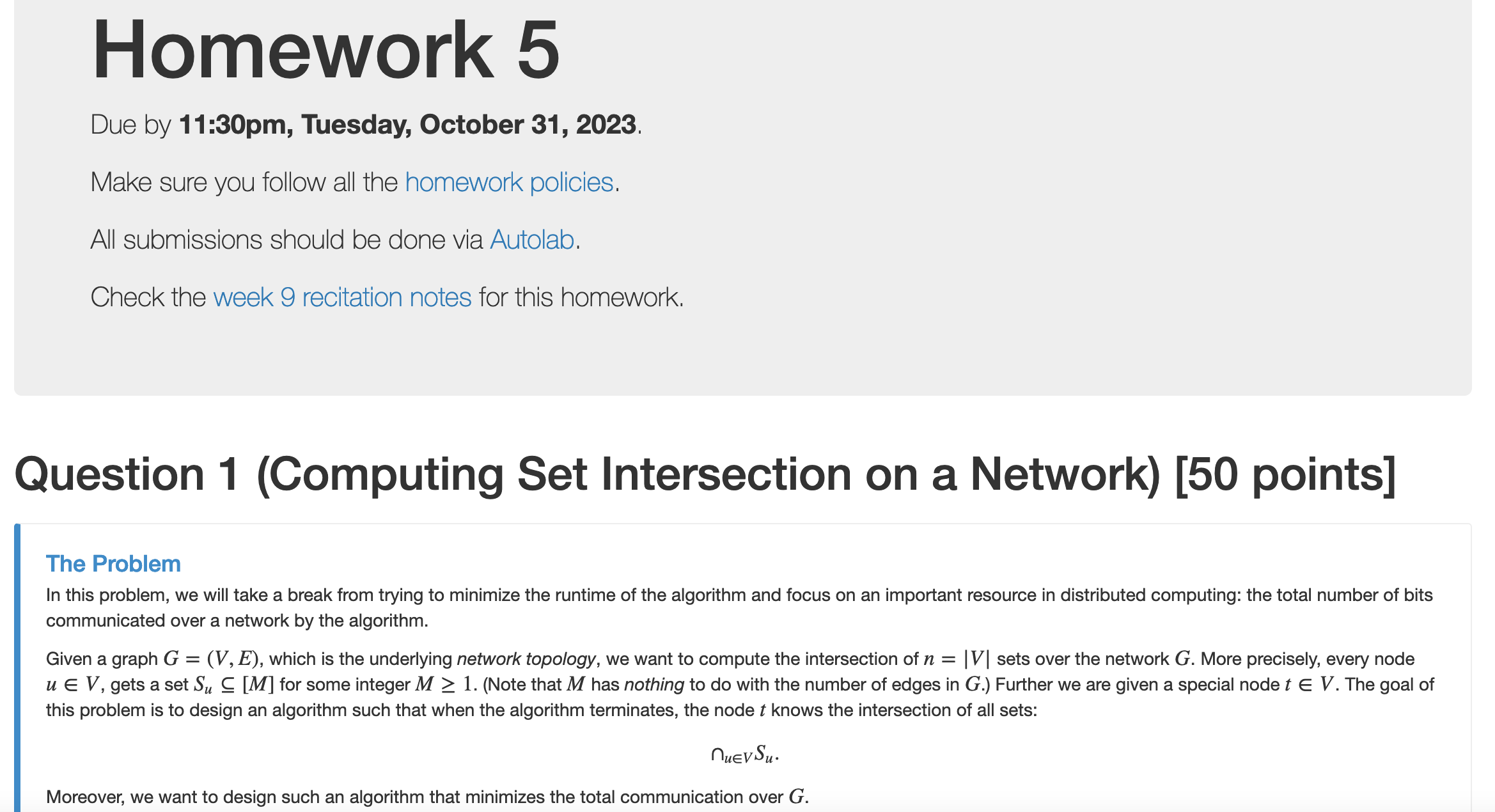 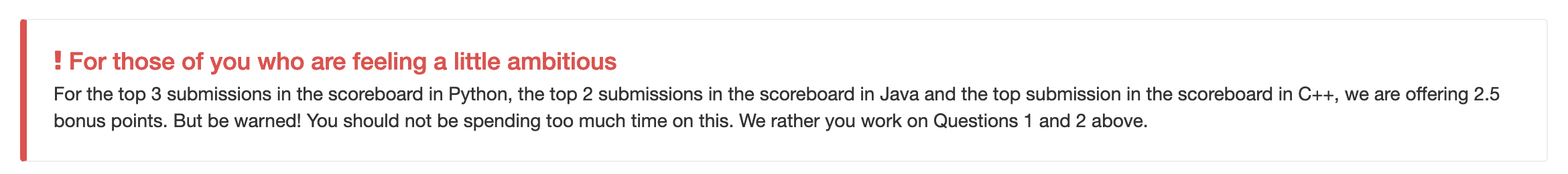 I finished grading all Q3(b)s
Mid-term grades should be out by <= tomorrow afternoon
It was not pretty……
And I don’t get why many of you just left Q3(b) blank!
You get better by struggling and not giving up!
Questions/Comments?
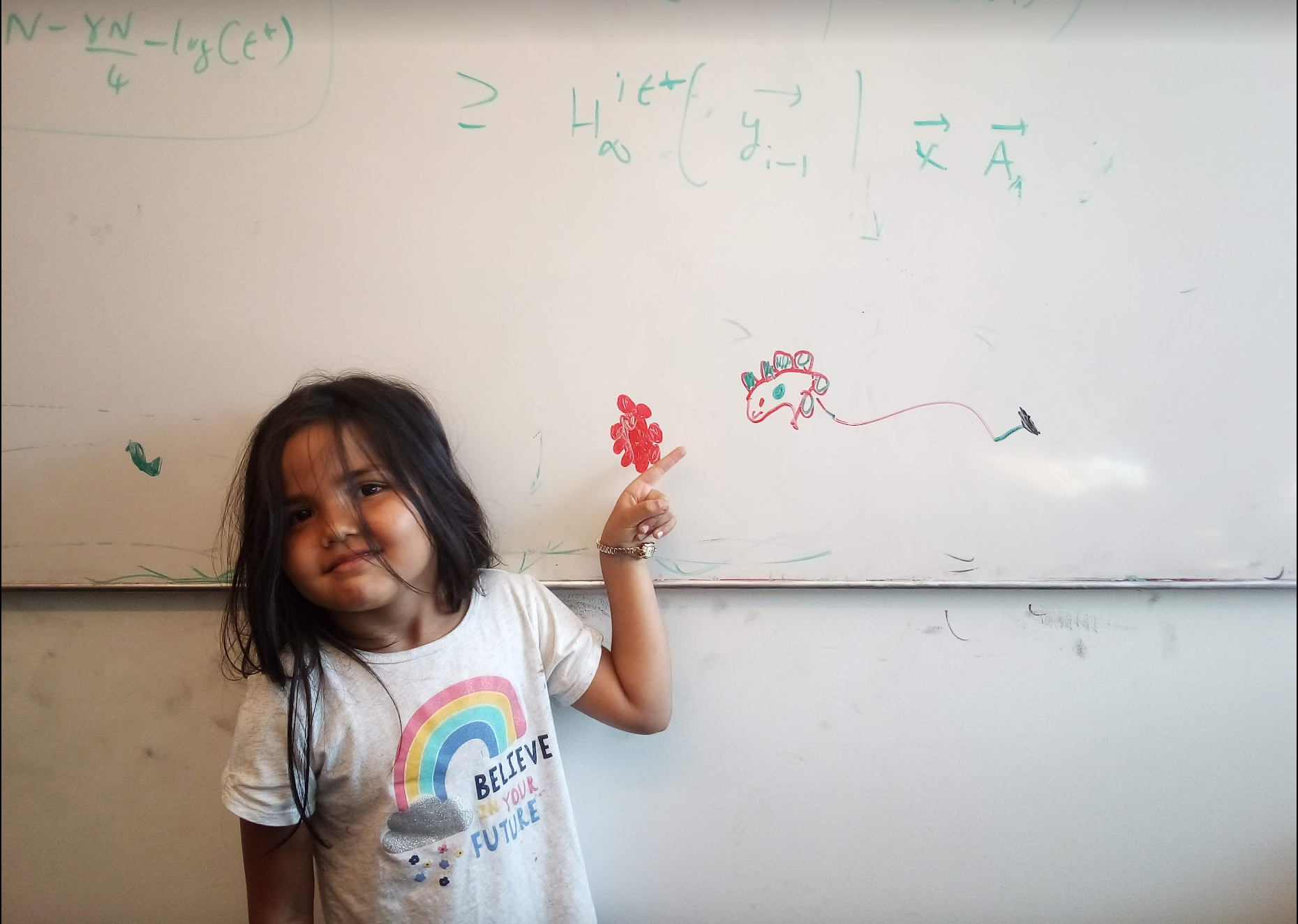 Minimum Spanning Tree Problem
Input: Undirected, connected G = (V,E), edge costs ce
Output: Subset E’ ⊆ E, s.t. T = (V,E’) is connected
		   C(T) is minimized
If all ce > 0, then T is indeed a tree
Kruskal’s Algorithm
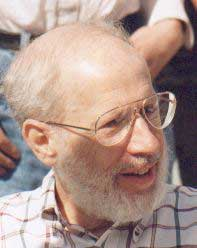 Input: G=(V,E), ce> 0 for every e in E
T = Ø
Sort edges in increasing order of their cost
Joseph B. Kruskal
Consider edges in sorted order
If an edge can be added to T without adding a cycle then add it to T
Prim’s algorithm
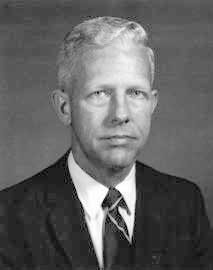 Similar to Dijkstra’s algorithm
Robert Prim
Input: G=(V,E), ce> 0 for every e in E
S = {s}, T = Ø
While S is not the same as V
Among edges e= (u,w) with u in S and w not in S, pick one with minimum cost
Add w to S, e to T
Cut Property Lemma for MSTs
Condition: S and V\S are non-empty
V \ S
S
Cheapest crossing edge is in all MSTs
Assumption: All edge costs are distinct
Questions/Comments?
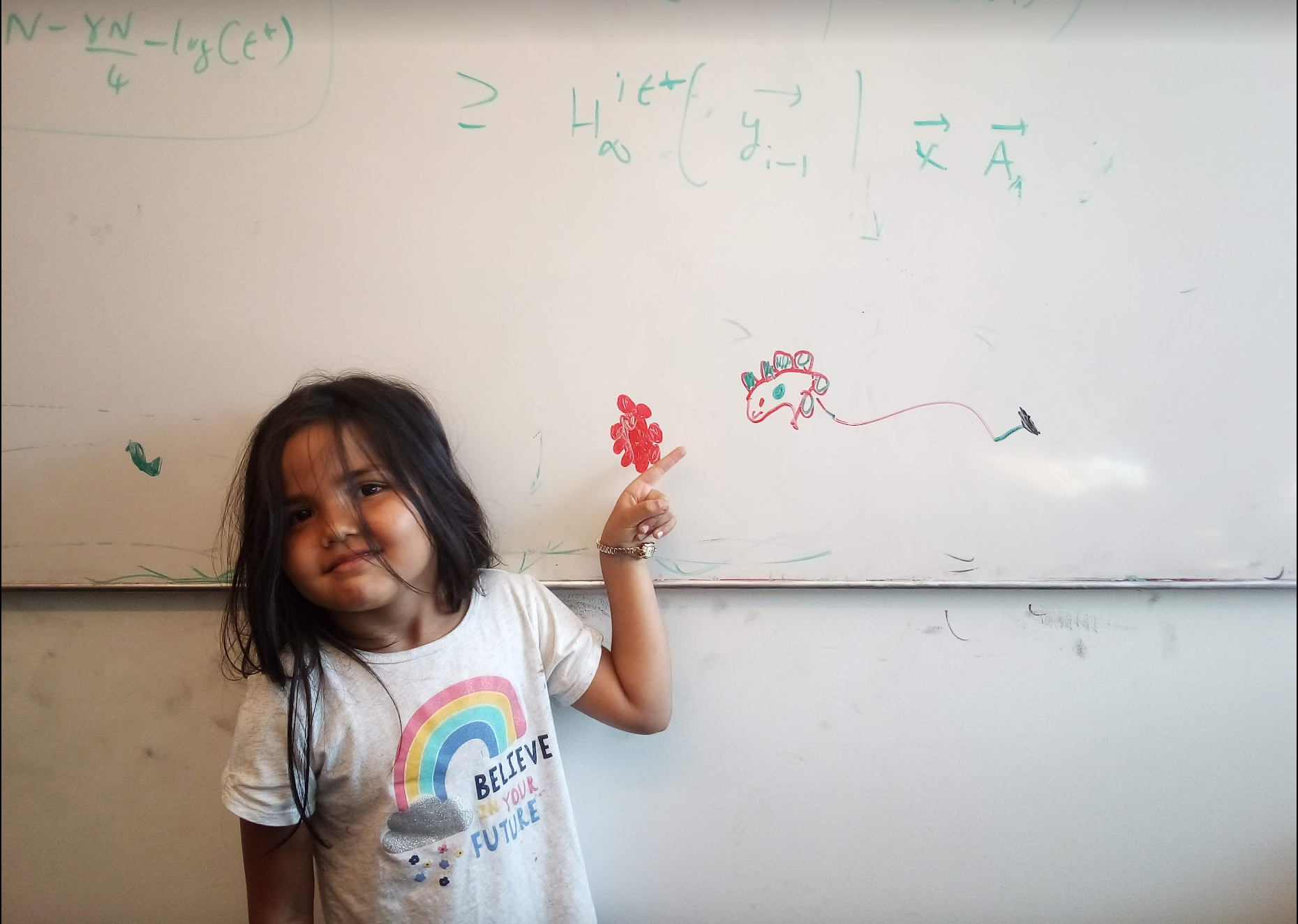 Today’s agenda
Optimality of Prim’s algorithm
Prove Cut Property Lemma
Optimality of Kruskal’s algorithm
Remove distinct edge weights assumption
On to the board…
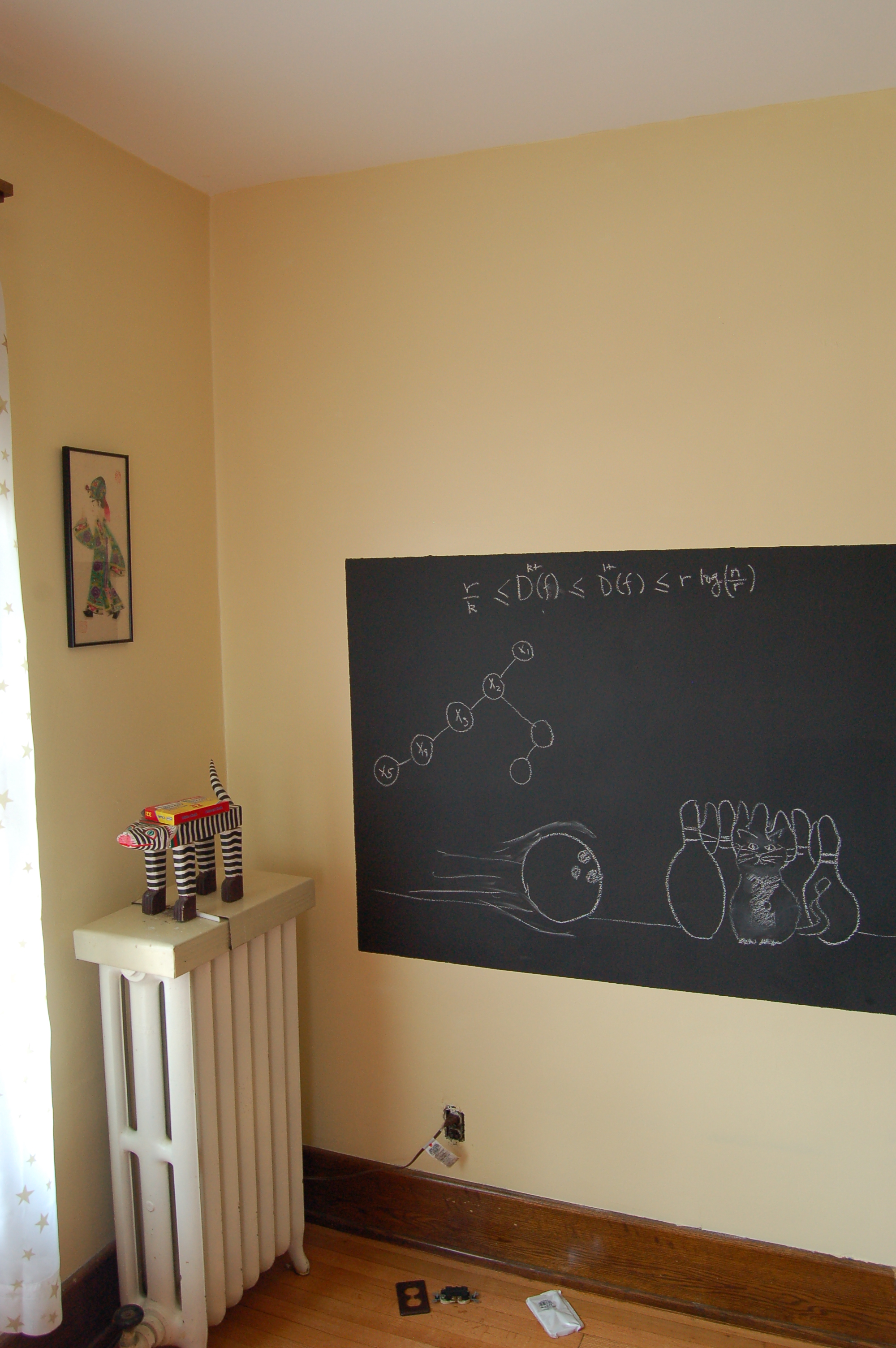 Optimality of Kruskal’s Algorithm
V \ S
S
S
Nodes connected to red in (V,T)
Input: G=(V,E), ce> 0 for every e in E
S is non-empty
T = Ø
V\S is non-empty
Sort edges in increasing order of their cost
First crossing edge considered
Consider edges in sorted order
If an edge can be added to T without adding a cycle then add it to T